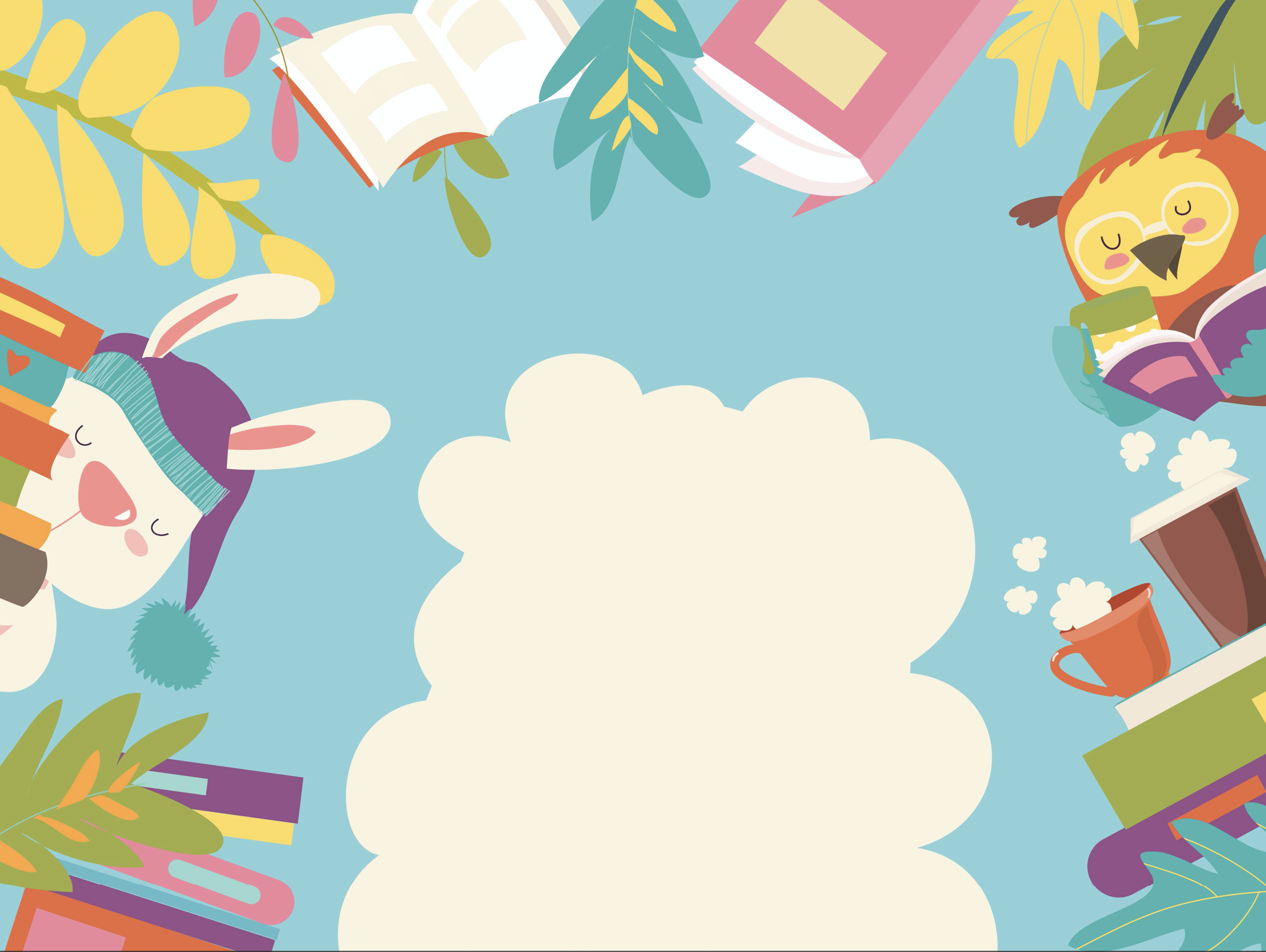 ReadAloudTime!
1
3
2
4
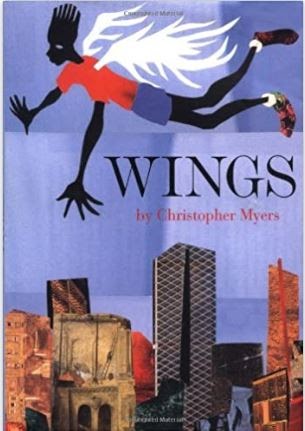 5
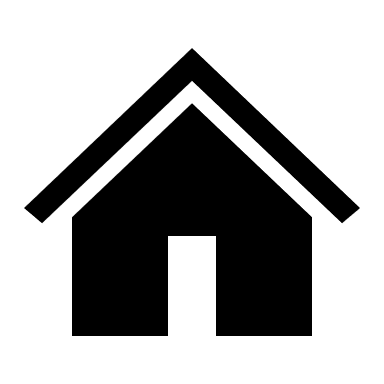 v
1
Activity 1
Before you listen
Open the “Before Reading” google doc.

You will listen to the story “Wings”.  
Look at the cover.
Draw or write your prediction.  
What do you think this story will be about?
Keep the document open and go to Activity 2.
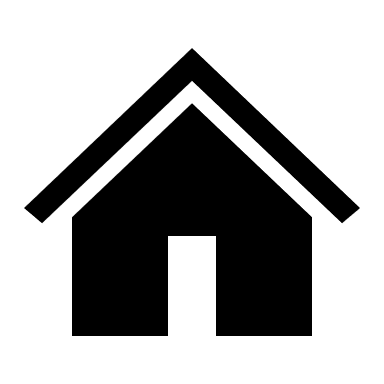 v
2
Activity 2
Read aloud 
1.  First Read - Listen to Ms. Reider read “Wings”.
2.  Second Read - Click on the book cover and listen to Ms. Ki read the story “Wings”. While she reads, listen for details from the beginning, middle, and end of the story.

Draw or write your notes in the boxes on your document.
Video 1
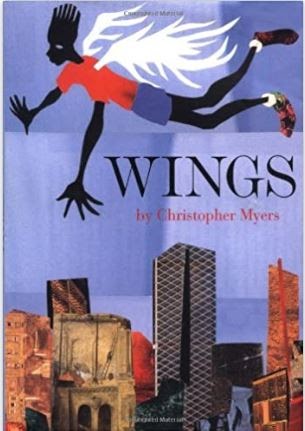 Video 3
Video 2
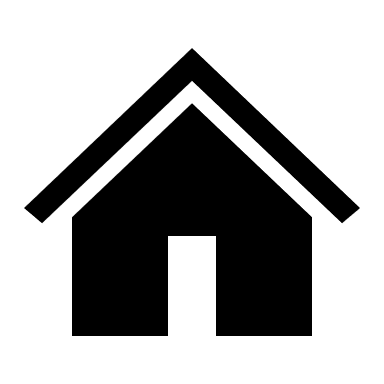 v
3
Activity 3
Put the events in order

On your document, click and drag the pictures from the story to put them in order.

What happened first?     Next?  
Then?       In the end?
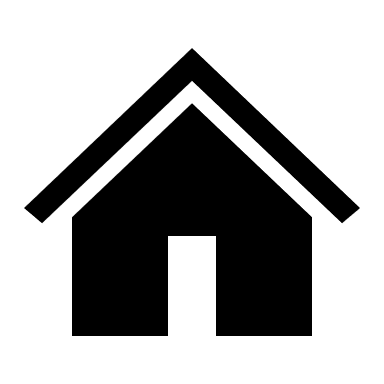 v
4
Activity 4
Character traits

Select a character from the story “Wings”.

Think of one character trait that describes that character.

Give evidence from the text to justify your choice.  Use the Voice Typing tool to help you.
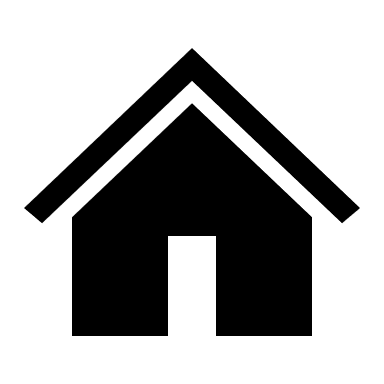 v
Activity 5
Share the story!

Tell someone else about this story and your favorite character.

On your document, tell me who else should listen to this story and why.  

Use the Voice Typing tool for help.
5